Diferenciální diagnostika bolestí v epigastriu
Možné příčiny obtíží
epigastrium 
akutní gastritida, refluxní ezofagitida, onemocnění kolon transversum (UC, Crohn), perforovaný vřed, časná fáze apendicitidy, vysoký ileus, 
aneurysma břišní aorty, mezenteriální ischemie
IM, pericarditis, angina pectoris
bazální pneumonie, plicní infarkt, pneumotorax
pravé hypochondrium
žlučníková kolika, hepatitida, jaterní- subfrenický absces, pleuritida, akutní cholecystitida
akutní pyelonefritida, ledvinná kolika
levé hypochondrium
onemocnění sleziny- infarkt, ruptura, absces, splenomegalie
IM, pleuritida
pankreatitida v kaudě, ledvinná kolika, ileózní stav

ve všech oblastech nutno myslet na tumory
vyšetření
anamnéza
bolest – vznik, charakter, trvání, vyzařování, intenzita, předchorobí, doprovodné příznaky, teplota…
fyzikální vyšetření
úlevová poloha, palpační nález, vyšetření per rectum
laboratorní vyšetření
základní laboratoř (KO, koagulace, biochemie vč amylasy, moč+sed, tu markery) 
vyšetření hepatitid
test na okultní krvácení
pomocná vyšetření
EKG, RTG hrudníku a břicha, sonografie, CT břicha, vyšetření chirurgem
při dlouhodobém průběhu
rektoskopie, kolonoskopie, GFS, ERCP, kultivace stolice + vyšetření stolice na parazity, funkční vyšetření jater a žlučových cest – EHIDA, angiografie
nekomplikovaný vřed
krácející vřed
tumor žaludku
Crohnova choroba
divertikuloza
bazální pneumonie
Perforovaný vřed žaludku
Aneurysma abdominální aorty
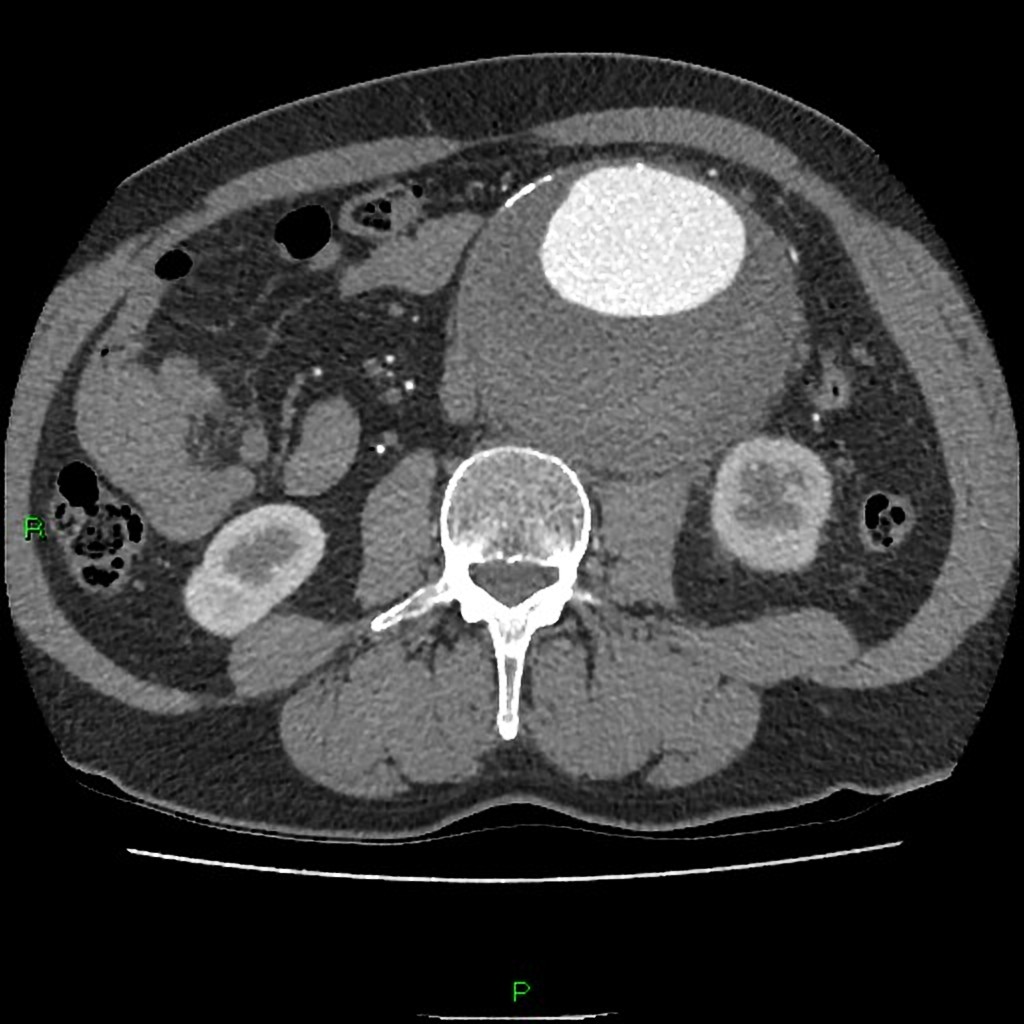 Tumory pankreatu
9. nejčastější nádor u mužů, 10. u žen
potencionálně chemo i radiorezistentní tumor
desmoplazie a hypoxie nádoru
dělení na exokrinní (z duktálních buněk- adenokarcinom cca 96%) a endokrinní (vzácné)
pětileté přežití pod hranicí 5% (cca 15% po resekci)
většina pacientů umírá do 1 roku, medián přežití při „kurativní“ resekci 16-18měsíců
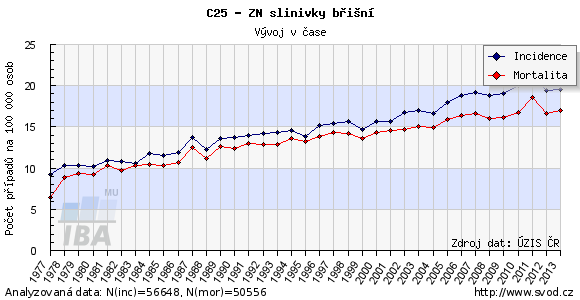 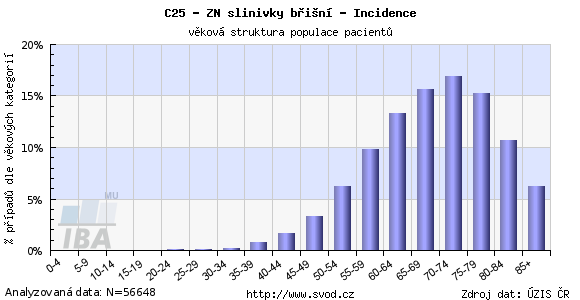 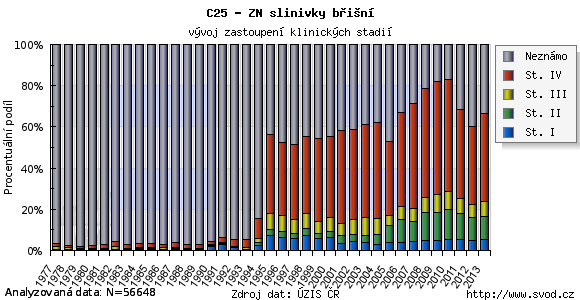 Klinické příznaky
Břišní dyskomfort, nechutenství, úbytek hmotnosti, bolesti v nadbřišku a zad, průjem, steatorea
Nebolestivý ikterus
Nauzea, zvracení, hematemeza/meléna
Etiologické faktory
Etiologie nejasná
Exogenní faktory- kouření, alkohol, dieta
Endogenní faktory- chronická pankreatitida, diabetes mellitus, hereditární pankreatitida, mutace BRCA2 genu, Lynchův syndrom, Gardnerův syndrom
Syndrom familiární karcinomu pankreatu
Diagnostika
Fyzikální vyšetření (ikterus, hmatný žlučník- Courvoisierovo znamení, hmatný tumor v nadbřišku)
Sono břicha
Tumor markery- CA 19-9; CEA, 
CT, MR, EUS, FNAB
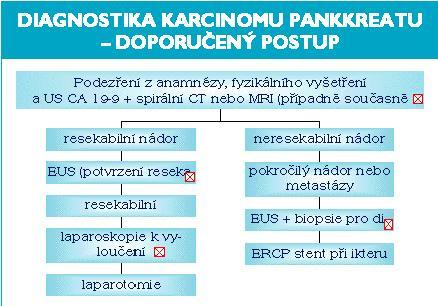 terapie
Chirurgická léčba
jediná potencionálně kurativní, 
resekce možná u 10-20% tumorů hlavy
totální resekce u 20%
HPDE
totální pankreatoduodenetomie
rekonstrukce bilio-pankreato-digestivních poměrů
resekce možná 25-30% tumorů těla a kaudy
distální resekce pankreatu se splenektomií a dostraněním peripankreatické lymfatické tkáně
Chemo a radioterapie
neoadjuvantně, adjuvantně, paliativně
Gemcitabin- jeho metabolity zablokují metabolismus nukleových kyselin a poškozují jeich funkci
režim FOLFIRINOX (oxaliplatina, 5-fluorouracil, irinotekan, leukovorin) z r. 2010
vysoce toxický
medián přežití se prodlouží cca o 11měsíců
 Abraxane- nab-paklitaxel z r. 2014
s gemcitabinem prodloužení přežití o 8,7 měsíců
biologická terapie
Tarceva- erlotinib
inhibice tyrozinkinázy receptoru pro lidský epidemrální růstový faktor
potlačuje specifické vlastnosti maligních buněk- inhibice apoptozy, nekontrolovaná proliferace, novotvorba cév
užíván spolu s gemcitabinem
Terapie v protonovém centru
ozáření svazkem protonových paprsků
zvýšení dávky záření ve slinivce
minimální zatížení okolních orgánů zářením
Děkuji za pozornost